Minimizing Seed Set for Viral Marketing
Cheng Long & Raymond Chi-Wing Wong
Presented by: Cheng Long
20-August-2011
Outline
1. Background
2. Problem
3. Solutions
4. Experimental results
5. Conclusion
Viral Marketing
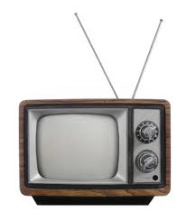 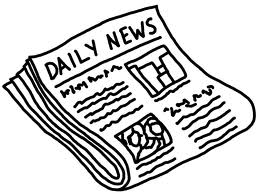 Traditional advertising:
Cover massive individuals.
Trust level: medium/low.
Viral marketing:
Target a limited number of users.
Utilizes the relationships in social networks, e.g., friends, families, etc.
Trust level: relatively high.
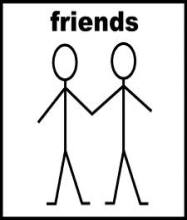 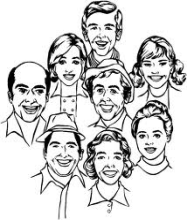 Viral Marketing
Process of Viral Marketing.
Step 1: select initial users (seeds).
Step 2: propagation process.
Influenced users.
Two popular propagation models.
Independent Cascade model (IC model)
Linear Threshold model (LT model)
Viral Marketing (Cont.)
An example:
Family
Edge, weight
Process
Step 1: select seeds.
Step 2: propagation process.
Influenced users: 
We say the influenced nodes are incurred by a seed set.
E.g., Ada, Bob, David are the influenced users incurred by {Ada}.
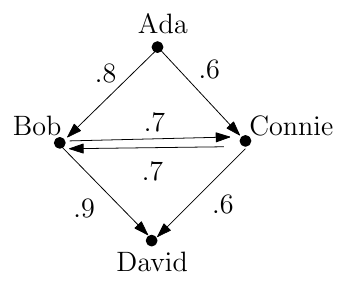 seed
Ada
Bob, David
Outline
1. Background
2. Problem
3. Solutions
4. Experimental results
5. Conclusion
Problem definition
σ(S): the expected number of influenced users incurred by seed set S.
J-MIN-Seed:
Given a social network and an integer J, we want to find a seed set S such that σ(S) ≥ J and |S| is minimized. 
J-MIN-Seed is NP-hard. (maximum cover problem)
Applications
Most scenarios of viral marketing.
Seeds.
Influenced users.
E.g., in some cases, for a company,
the goal of targeting a certain amount of users (revenue) has been set up while
the cost paid to seeds should be minimized.
Related Work
Propagation Models
E.g., IC model and LT model 
Influence Maximization problem
Mainly focus on maximizing σ(S) given |S|.
Different goals & different constraints.
Thus, they cannot be adapted to our problem.
Extensions of Influence Maximization problem.
E.g., multiple products, competitive products etc..
Outline
1. Background
2. Problem
3. Solutions
4. Experimental results
5. Conclusion
Solution (an approximate one)
Greedy algorithm:
S: seed set.
Set S to be empty.
Iteratively add the user that incurs the largest influence gain into S.
Stop when the incurred influence achieve the goal of J.
Analysis
Full Coverage
Outline
1. Background
2. Problem
3. Solutions
4. Experimental results
5. Conclusion
Experiment set-up
Real datasets:
HEP-T, Epinions, Amazon, DBLP
Algorithms:
Random
Degree-heuristic
Centrality-heuristic
Greedy (Greedy1 and Greedy2)
Measures:
No. of seeds, Running time and memory
Experimental results (IC Model)
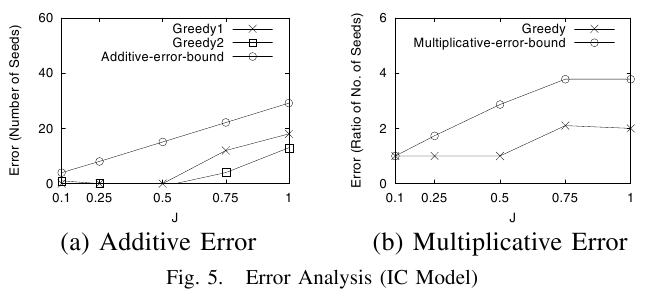 Additive Error (Fig. 5 (a)):
The errors are much smaller than the theoretical ones.
Multiplicative Error (Fig. 5 (b)):
The empirical multiplicative error bound is usually smaller than 2.
Experimental results (IC Model)
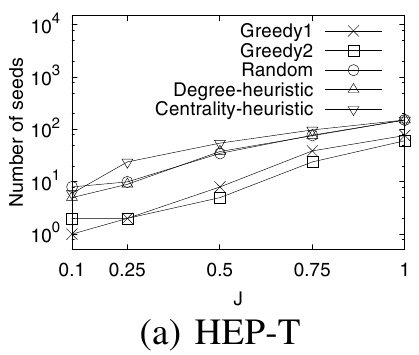 No. of seeds:
Our greedy algorithm returns the smallest number of seeds.
Outline
1. Background
2. Problem
3. Solutions
4. Experimental results
5. Conclusion
Conclusion
We propose the J-MIN-Seed problem.
We design a greedy algorithm which can provide error guarantees.
Under the setting of J=|V|, we develop another probabilistic algorithm which can provide an arbitrarily small error with high probability.
We conducted extensive experiments which verified our algorithms.
Q & A
Thank you. 
Motivation
A seed set incurs some influenced users.
S: seed set.
σ(S): influenced users incurred by S.
To a company:
A seed: cost.
An influenced user: revenue.
It wants to earn at least a certain amount of revenue (influenced users) while minimizing the cost (seed).
Motivation (Cont.)
How to select the seed set such that 
at least a certain number of individuals are influenced;
the number of seeds is minimized?
Intractability & properties
σ(S) is submodular for independent cascade model (IC-model) and liner threshold model (LT-model).
Error guarantee.
α(I) is not submodular for IC-model or LT-model.
Approximate solution
Analysis
Experimental results (IC Model)
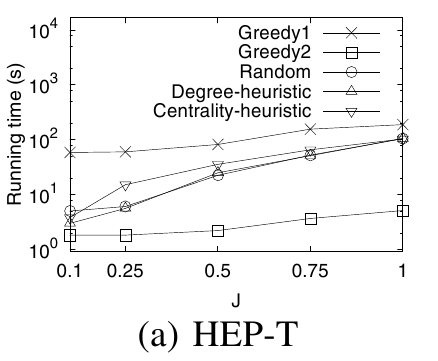 Running time:
The greedy algorithm runs slower than others.
Experimental results (IC Model)
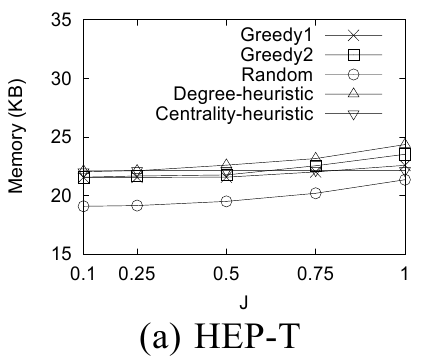 Memory:
All methods are memory-efficient (less than 2MB).